Business IncomeSchedule C
Pub 4012, Tab D
(Federal 1040-Line 12)
(NJ 1040-Line 17)
11-14-2017
NJ TAX TY2016 v1.0
1
NJ Bus 1 & NJ Bus 2 Forms
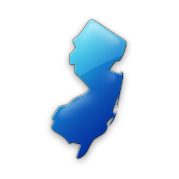 When Schedule C is completed, NJ BUS 1 & 2 will be automatically created in the NJ section
 If within scope for Sch C, no action is required on the NJ forms
11-14-2017
NJ TAX TY2016 v1.0
2